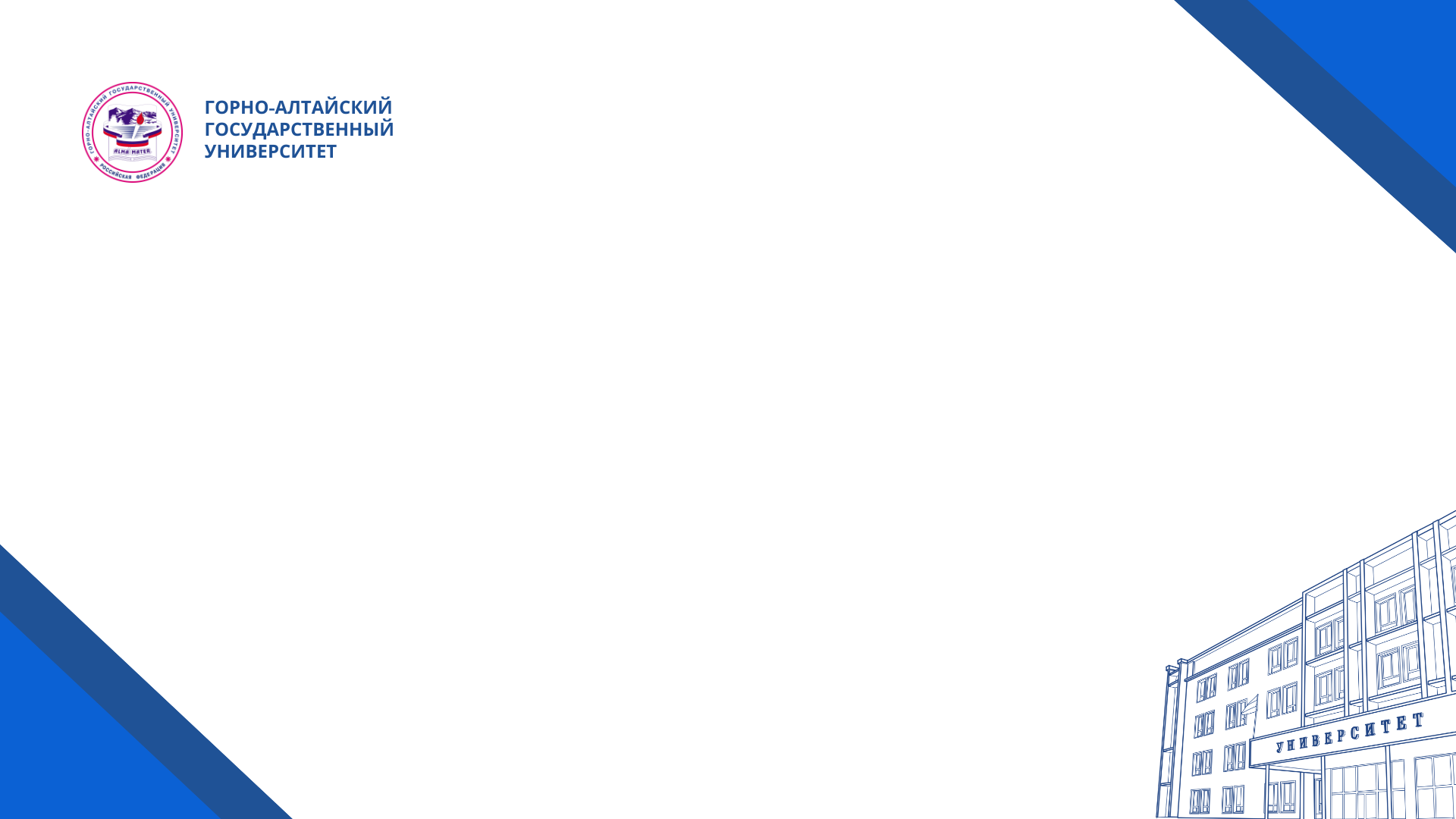 РЕЗУЛЬТАТЫ ИНТЕЛЛЕКТУАЛЬНОЙ ДЕЯТЕЛЬНОСТИ ГАГУ
по итогам 2024 года
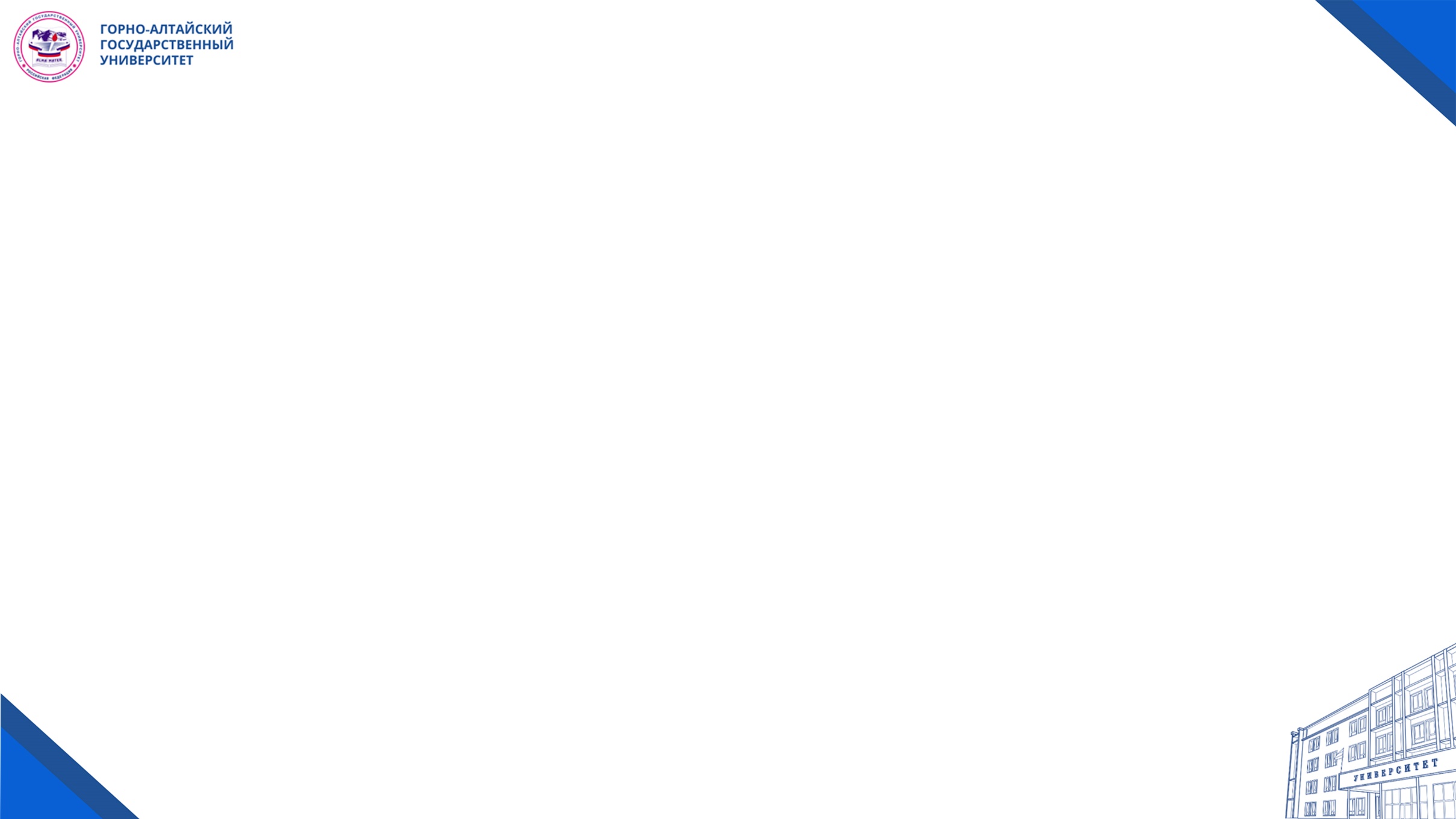 Результаты исследования ценностных ориентаций подростков в поликультурной среде Республики Алтай
Авторы: Г.Ю. Лизунова, И.А. Таскина, Е.Ю. Кудрявцева
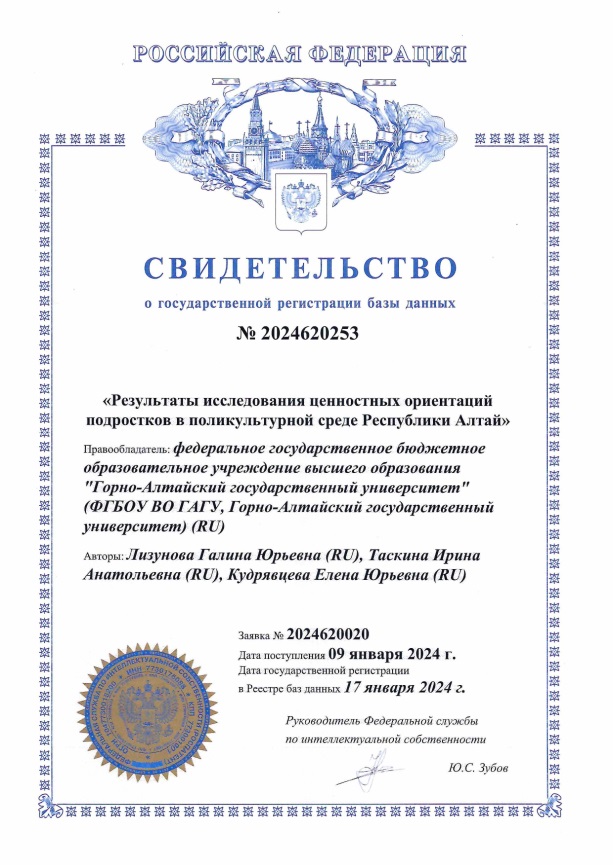 База данных предназначена для хранения и накопления информации о результатах исследования ценностных ориентаций подростков в поликультурной среде. География исследования включает Республику Алтай. Значимость представленных данных связана с темой научно- исследовательской работы кафедры педагогики, психологии и социальной работы Горно-Алтайского государственного университета: инновационный потенциал педагогического образования как ресурс формирования и развития общепрофессиональных компетенций в системе высшего профессионального образования. Содержит информацию о диагностике и иерархии жизненных ценностей у подростков; об устойчивости ценностных предпочтений подростков; о динамике развития ценностных предпочтений подростков.
Результаты исследования ценностных ориентаций подростков в поликультурной среде Республики Алтай
Свидетельство о государственной регистрации базы данных № 2024620253 Российская Федерация. Результаты исследования ценностных ориентаций подростков в поликультурной среде Республики Алтай : № 2024620020 : заявл. 09.01.2024 : опубл. 17.01.2024 / Г. Ю. Лизунова, И. А. Таскина, Е. Ю. Кудрявцева ; заявитель федеральное государственное бюджетное образовательное учреждение высшего образования "Горно-Алтайский государственный университет"
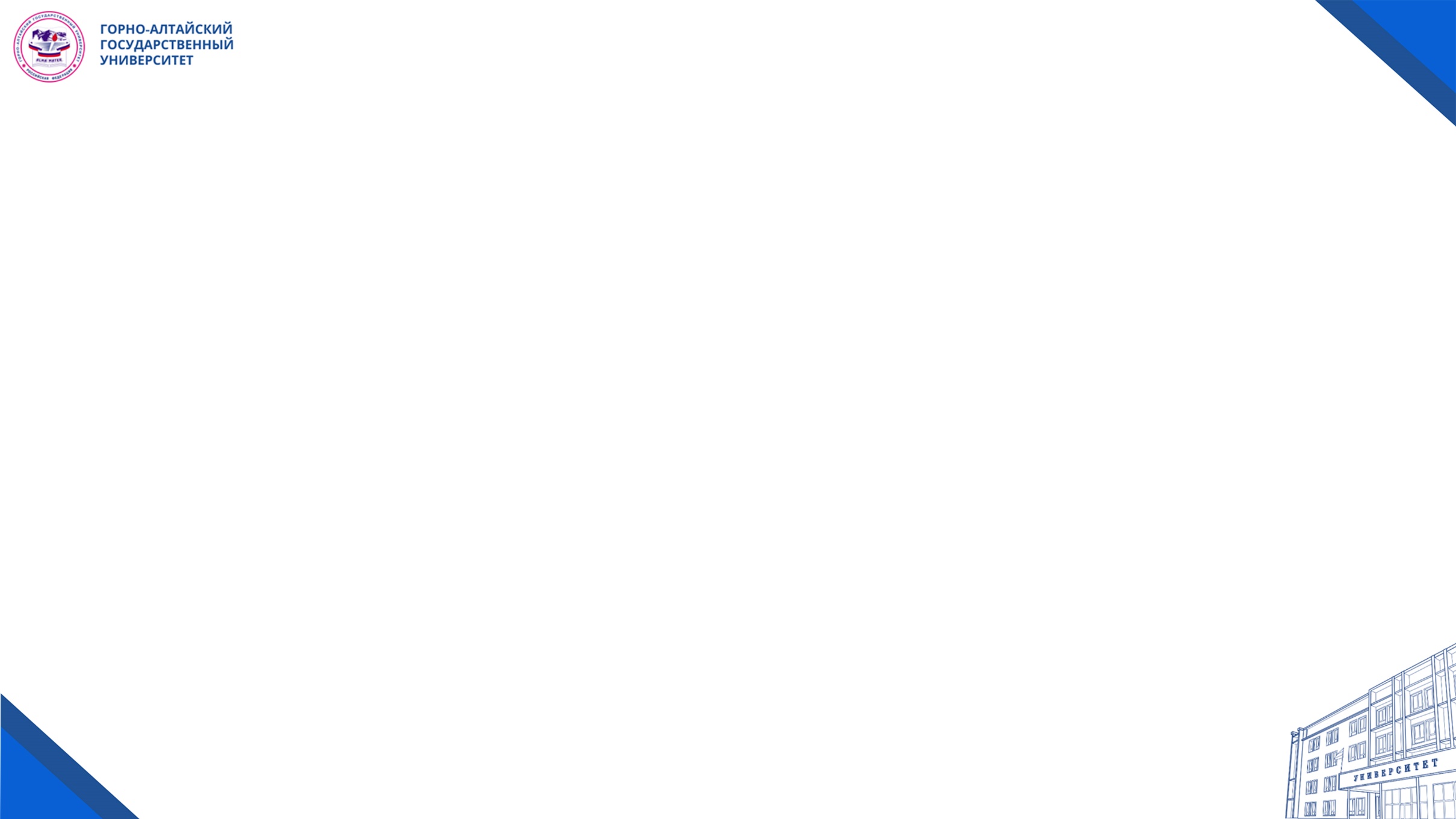 Данные исследования социально-психологического здоровья молодежи Республики Алтай
Авторы: Г.Ю. Лизунова, И.А. Таскина, Н.М. Заяц
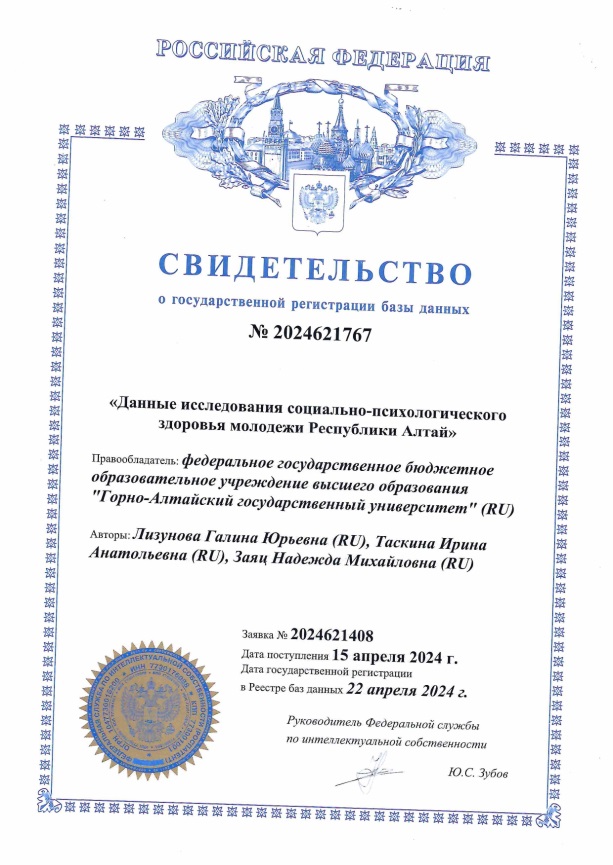 База данных предназначена для хранения и накопления информации о результатах исследования социально-психологического здоровья молодежи Республики Алтай. База данных содержит информацию о показателях социально-психологического здоровья молодежи Республики Алтай: уровень самооценки, уровень конфликтности, уровень тревожности, уровень социальной изолированности; уровень стрессоустойчивости; уровень проявления суицидальных реакций; доминирующее состояние молодых людей; показатели временной перспективы; принадлежность к «группе риска»; интернет-зависимость; глубина переживания одиночества и его виды; уровень толерантности; уровень склонности к экстремально-рискованному поведению; склонность к разным видам экстремизма, формам асоциального поведения.
Данные исследования социально-психологического здоровья молодежи Республики Алтай
Свидетельство о государственной регистрации базы данных № 2024621767 Российская Федерация. Данные исследования социально-психологического здоровья молодежи Республики Алтай : № 2024621408 : заявл. 15.04.2024 : опубл. 22.04.2024 / Г. Ю. Лизунова, И. А. Таскина, Н. М. Заяц ; заявитель федеральное государственное бюджетное образовательное учреждение высшего образования "Горно-Алтайский государственный университет"
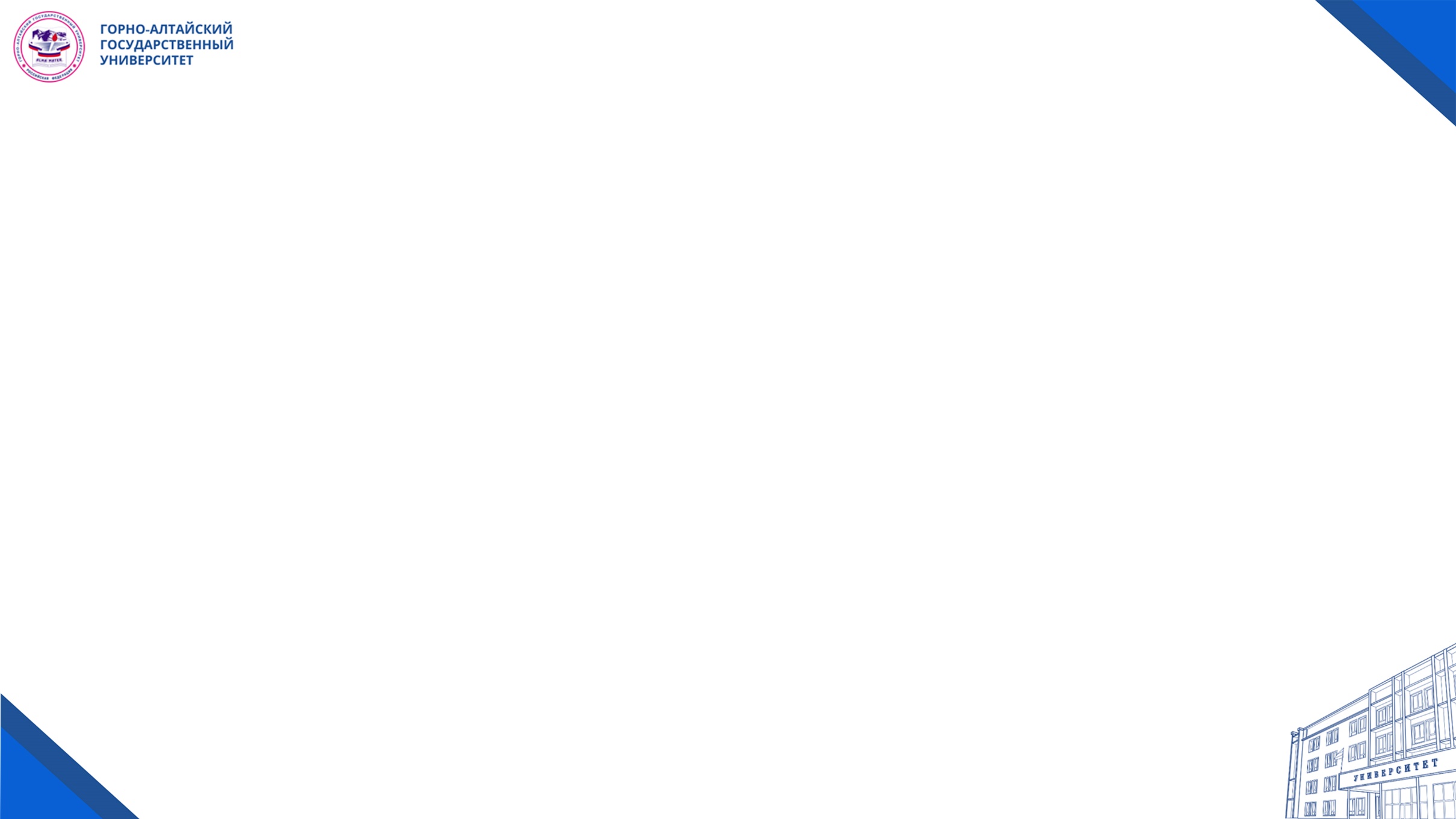 Рекогносцировочные испытания фиолетового гибрида картофеля С-239 в условиях высокогорья Горного Алтая
Авторы: Н.А. Окашева, О.В. Сафонова, Н.Е. Худякова
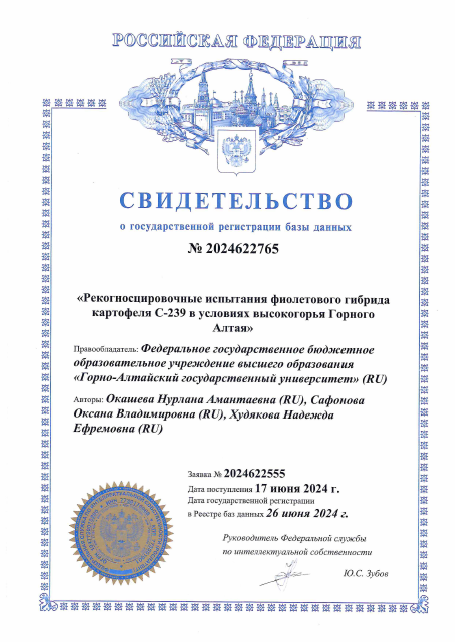 База данных предназначена для хранения информации о параметрах изменчивости биоморфологических признаков гибридов картофеля в условиях Алтая. Имеет прикладное значение для исследований влияния агроклиматических факторов на формирование морфологических признаков растений и обеспечивает накопление и хранение данных о параметрах изменчивости продуктивности, высоты и других признаков растений. Оценка полученных данных по качественным и количественным параметрам цветного сорта С-239 в условиях высокогорья Горного Алтая позволит селекционерам использовать данный сорт С-239 при подборе родительских форм для получения нового сорта с высокими показателями продуктивности и урожайности, местному населению для дальнейшего возделывания в регионе. Исследования морфологической изменчивости позволяют выявить закономерности формирования различных признаков и свойств видов в зависимости от меняющейся климатической и экологической обстановки.
Рекогносцировочные испытания фиолетового гибрида картофеля С-239 в условиях высокогорья Горного Алтая
Свидетельство о государственной регистрации базы данных № 2024622765 Российская Федерация. Рекогносцировочные испытания фиолетового гибрида картофеля С-239 в условиях высокогорья Горного Алтая : № 2024622555 : заявл. 17.06.2024 : опубл. 26.06.2024 / Н. А. Окашева, О. В. Сафонова, Н. Е. Худякова ; заявитель Федеральное государственное бюджетное образовательное учреждение высшего образования «Горно-Алтайский государственный университет»
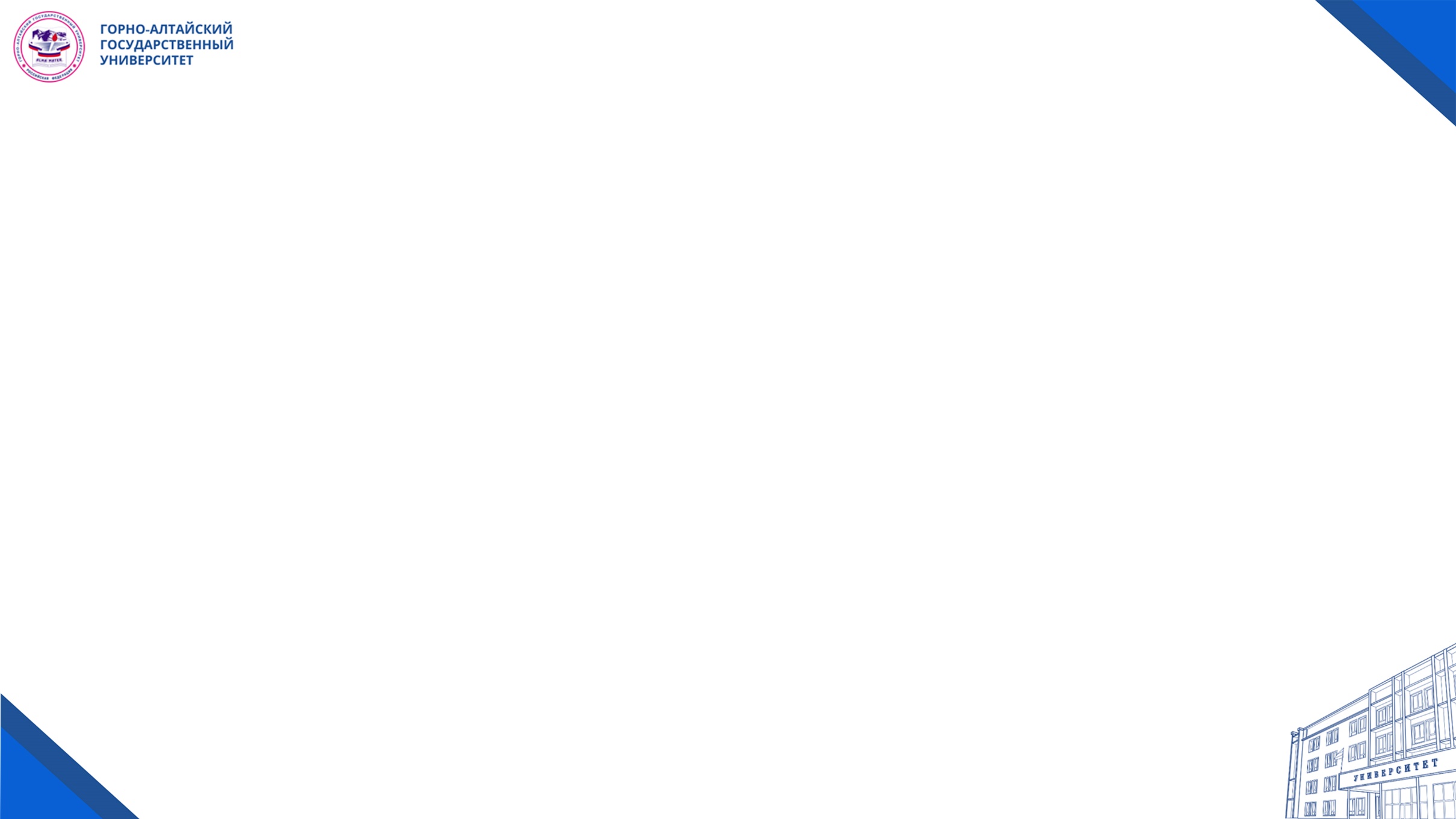 Программа сбора и сохранения информации от трёхуровневого датчика низкочастотных акустических сигналов
Авторы: И.Н. Фролов, Н.Г. Кудрявцев, В.Ю. Сафонова
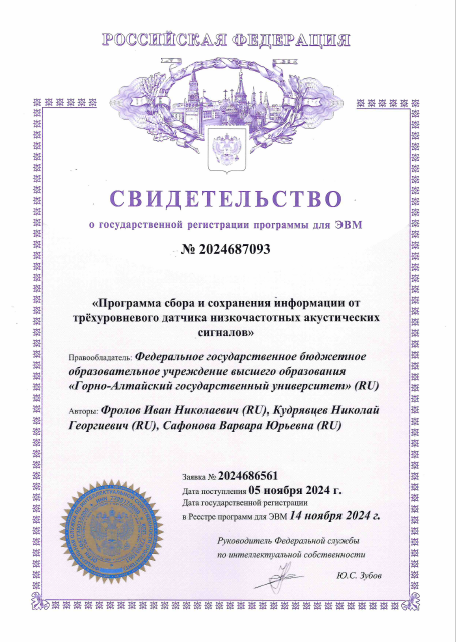 Программа представляет собой реализацию скоростного логгирования данных с нескольких сенсоров. Программа может использоваться на микроконтроллерах ESP32 для синхронного сохранения получаемых значений с трех различных датчиков. Также присутствует возможность синхронизации времени производимых измерений. Функциональные возможности программы: программа выполняет синхронизацию внутренних часов по двум источникам - GPS и часы реального времени DS3231. Сбор данных с сенсоров осуществляется одновременно в два потока на разных ядрах микроконтроллера. Реализована работа с микрофонным датчиком MEMS по шине I2S, высокоточным датчиком давления DPS368 (шина I2C) и, дополнительно, любым сенсором, подключаемым на контакты внутреннего АЦП микроконтроллера. Сохранение данных производится по UART на microSD карту памяти.
Программа сбора и сохранения информации от трёхуровневого датчика низкочастотных акустических сигналов
Свидетельство о государственной регистрации программы для ЭВМ № 2024687093 Российская Федерация. «Программа сбора и сохранения информации от трёхуровневого датчика низкочастотных акустических сигналов» : № 2024686561 : заявл. 05.11.2024 : опубл. 14.11.2024 / И. Н. Фролов, Н. Г. Кудрявцев, В. Ю. Сафонова ; заявитель Федеральное государственное бюджетное образовательное учреждение высшего образования «Горно-Алтайский государственный университет»
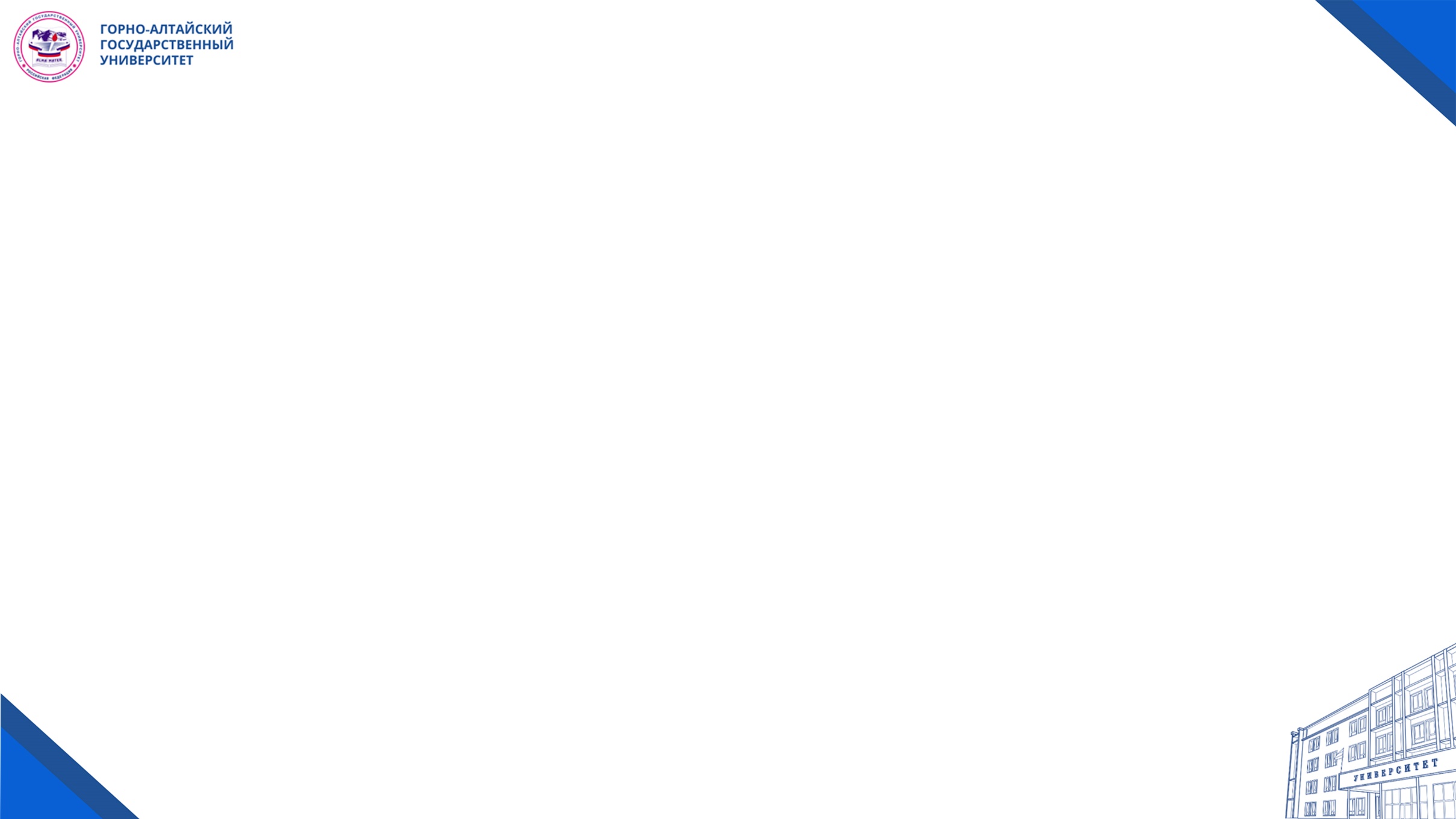 Результаты возделывания фиолетового гибрида картофеля С-282 по агрономическим признакам в Горном Алтае
Авторы: Н.А. Окашева, О.В. Сафонова, О.П. Вознийчук
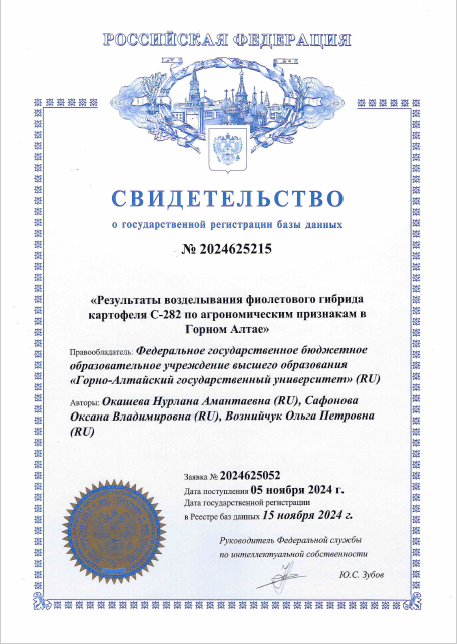 База данных предназначена для хранения информации о результатах возделывания фиолетового гибрида картофеля С-282 по агрономическим признакам в Горном Алтае. Изучение результатов возделывания фиолетового гибрида картофеля С-282 по агрономическим признакам в Горном Алтае позволило оценить потенциал этого нового гибрида картофеля для сельского хозяйства Республики Алтай. В результате изучения полевой и лабораторной оценки фиолетового гибрида картофеля С-282 определены оптимальные условия возделывания. Изучение базы данных по перспективности возделывания фиолетового гибрида картофеля С-282 может способствовать развитию сельского хозяйства региона, путей повышения качества картофеля, увеличения урожайности и увеличения доходов от продажи продукции.
Результаты возделывания фиолетового гибрида картофеля С-282 по агрономическим признакам в Горном Алтае
Свидетельство о государственной регистрации базы данных № 2024625215 Российская Федерация. «Результаты возделывания фиолетового гибрида картофеля С-282 по агрономическим признакам в Горном Алтае» : № 2024625052 : заявл. 05.11.2024 : опубл. 15.11.2024 / H. А. Окашева, О. В. Сафонова, О. П. Вознийчук ; заявитель Федеральное государственное бюджетное образовательное учреждение высшего образования «Горно-Алтайский государственный университет»
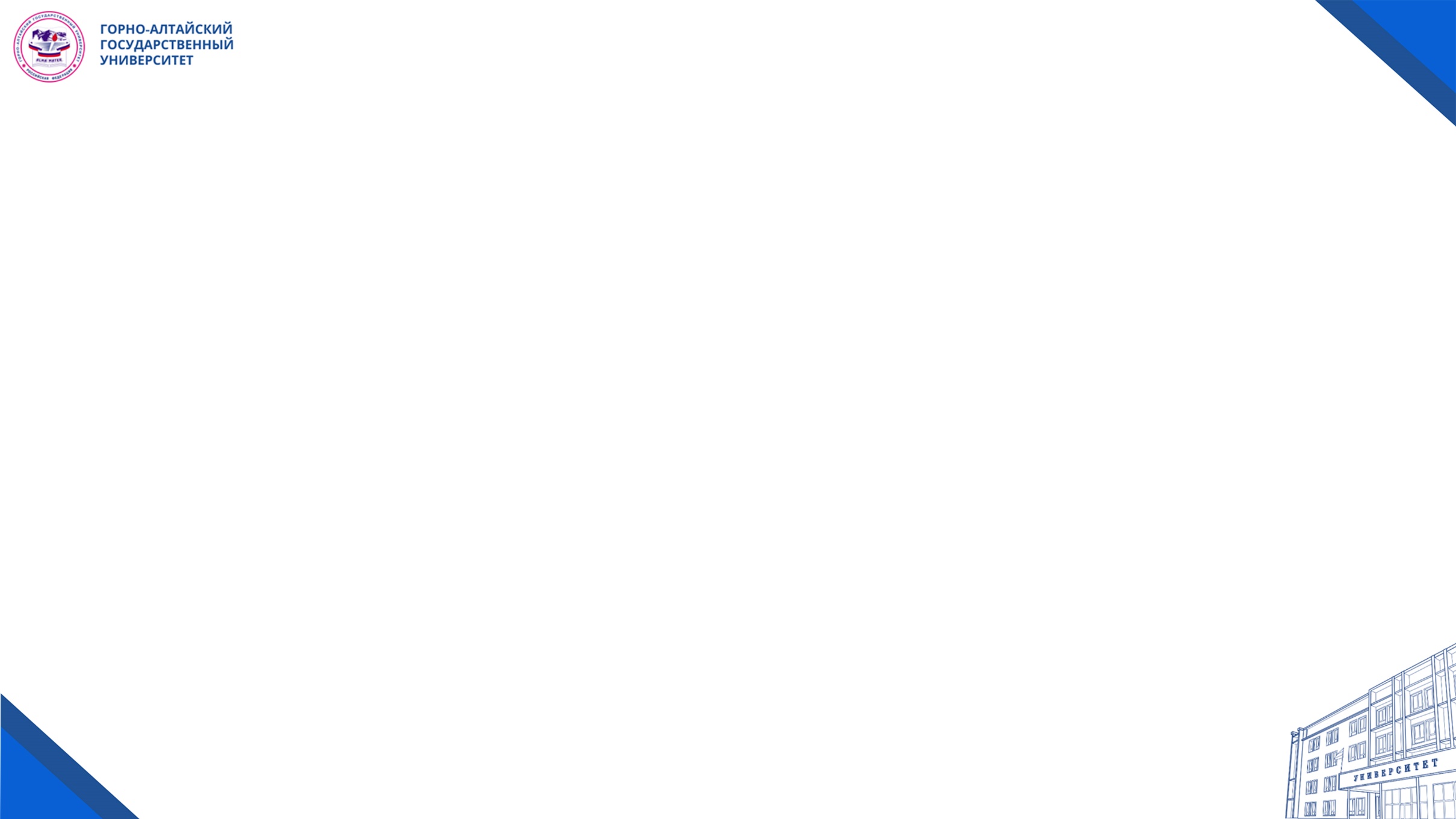 Электронные учебные курсы Горно-Алтайского государственного университета
Авторы: Д.В. Сафронов, Н.В. Жерновникова
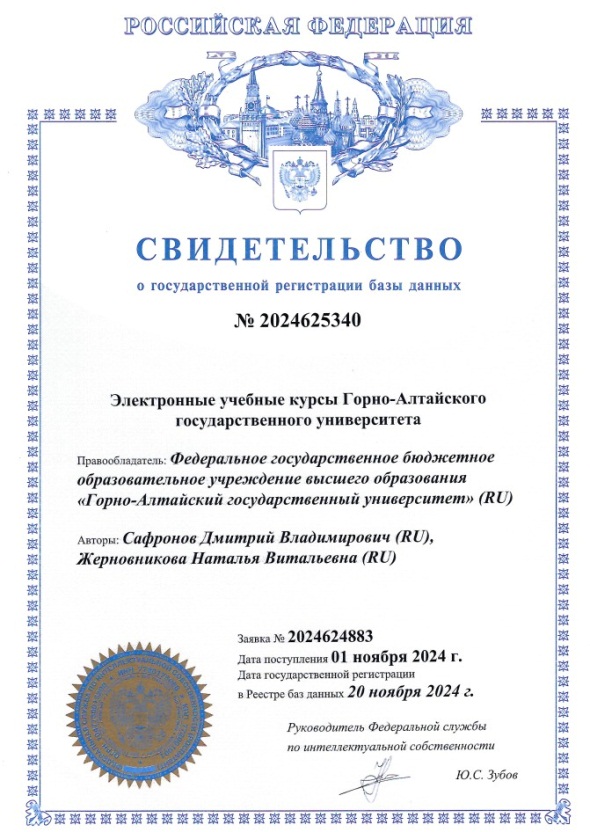 База данных содержит описания электронных учебных курсов, разработчиками которых являются преподаватели Горно-Алтайского государственного университета. Описана структура каждого курса: разделы, темы, элементы. Курсы разделены на категории. Система тегов упрощает поиск по курсам. База данных предназначена для использования в учебном процессе вуза и рассчитана на студентов и преподавателей.
Свидетельство о государственной регистрации базы данных «Электронные учебные курсы Горно-Алтайского государственного университета
Свидетельство о государственной регистрации базы данных № 2024625340 Российская Федерация. Электронные учебные курсы Горно-Алтайского государственного университета : № 2024624883 : заявл. 01.11.2024 : опубл. 20.11.2024 / Д. В. Сафронов, Н. В. Жерновникова  ; заявитель федеральное государственное бюджетное образовательное учреждение высшего образования "Горно-Алтайский государственный университет"
7
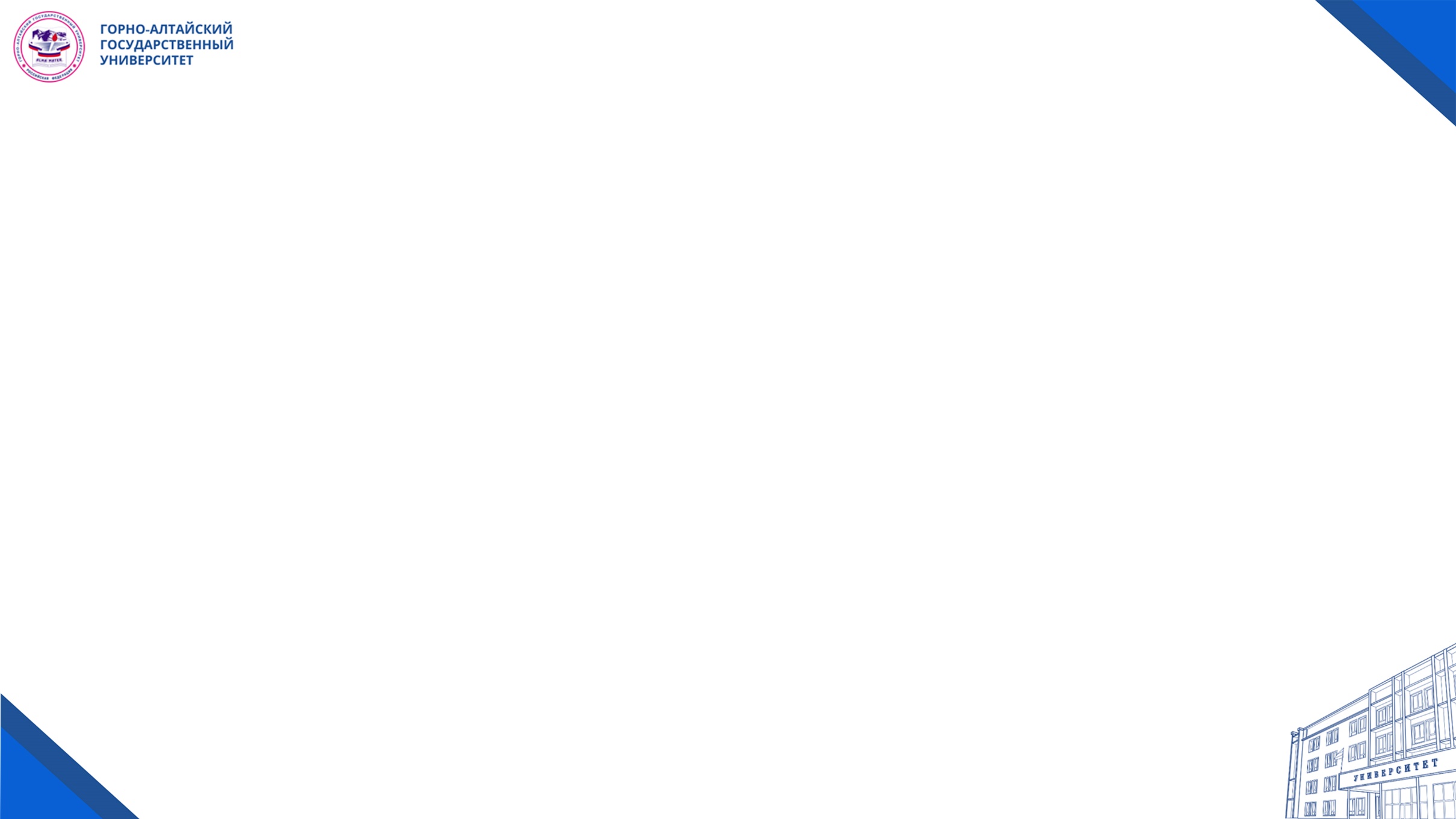 Результаты испытания фиолетового гибрида картофеля С-219 в высокогорье Горного Алтая
Авторы: Н.А. Окашева, О.В. Сафонова, А.Н. Конунова
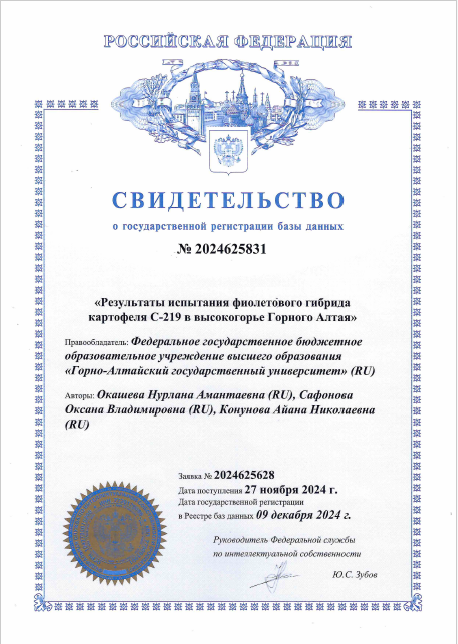 База данных предназначена для хранения информации о результатах испытания фиолетового гибрида картофеля С-219 по агрономическим признакам в высокогорье Горного Алтая. База данных учитывает генетическую изменчивость гибрида С-219 и помогает выбирать наиболее устойчивые к неблагоприятным факторам экземпляры, а также определить риски заболеваемости и вредителей на полях. Изучение базы данных по перспективности возделывания фиолетового гибрида картофеля С-219 может способствовать развитию сельского хозяйства региона, путей повышения качества картофеля, увеличения урожайности и увеличения доходов от продажи продукции. Данные необходимы для научной работы, а также для правильной организации функционирования большого количества предприятий, которые занимаются сельскохозяйственным производством.
Результаты испытания фиолетового гибрида картофеля С-219 в высокогорье Горного Алтая
Свидетельство о государственной регистрации базы данных № 2024625831 Российская Федерация. «Результаты испытания фиолетового гибрида картофеля С-219 в высокогорье Горного Алтая» : № 2024625628 : заявл. 27.11.2024 : опубл. 09.12.2024 / Н. А. Окашева, О. В. Сафонова, А. Н. Конунова ; заявитель Федеральное государственное бюджетное образовательное учреждение высшего образования «Горно-Алтайский государственный университет»
8
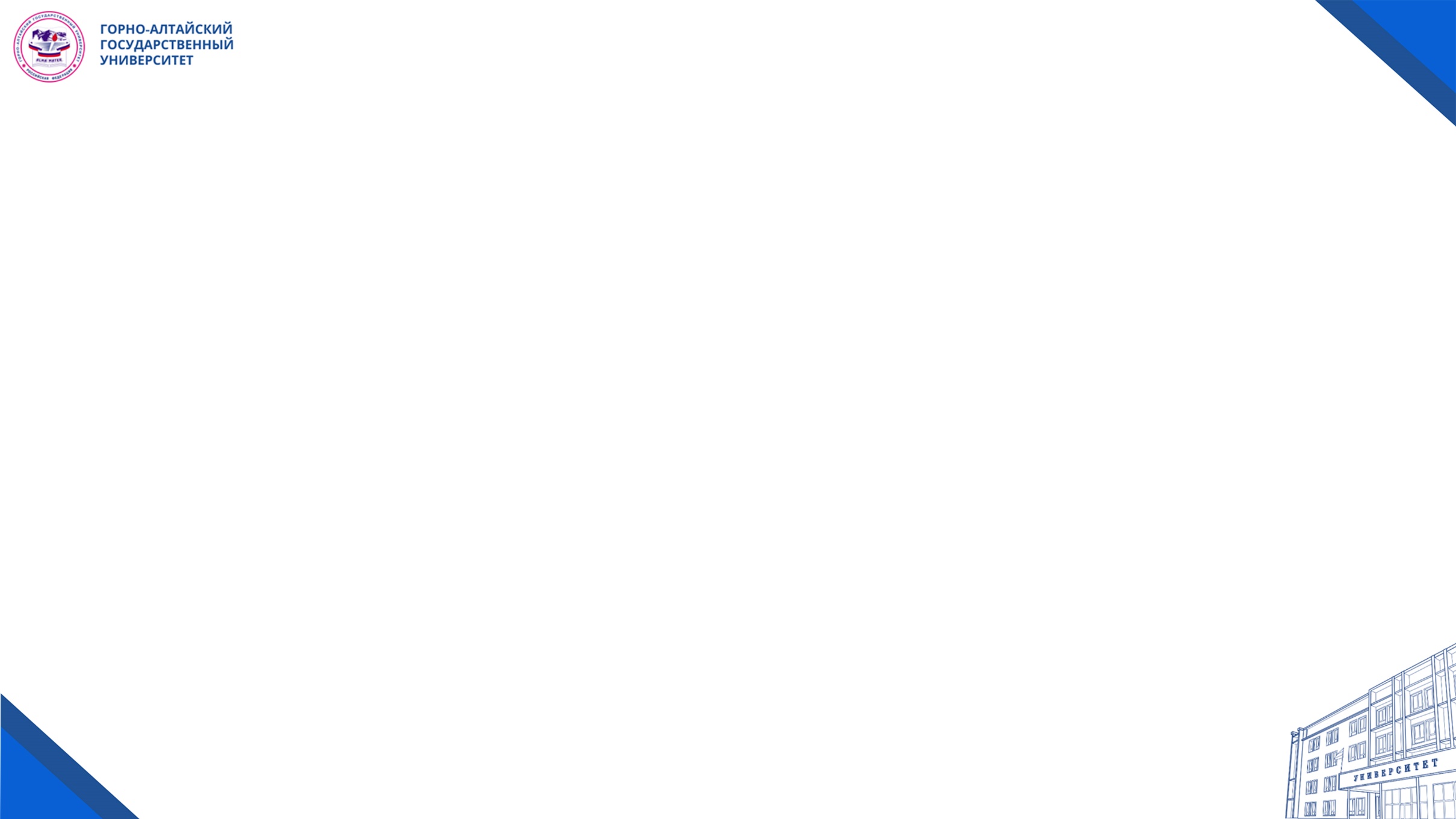 Результаты исследования психологического благополучия молодежи Республики Алтай
Авторы: Г.Ю. Лизунова, И.А. Таскина
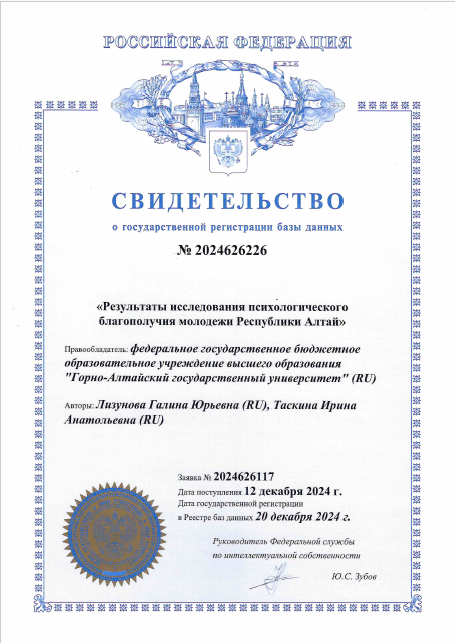 База данных предназначена для хранения и накопления информации о результатах исследования психологического благополучия молодежи Республики Алтай. База данных содержит информацию о следующих показателях психологического благополучия молодежи Республики Алтай: 
уровень адаптивных способностей (уровень нервно-психической устойчивости; 
уровень коммуникативных особенностей; 
уровень моральной нормативности); 
уровень стрессоустойчивости; 
уровень проявления суицидальных реакций; 
уровень адаптированности (социальная адаптация, дидактическая адаптация, профессиональная адаптация).
Результаты исследования психологического благополучия молодежи Республики Алтай
Свидетельство о государственной регистрации базы данных № 2024626226 Российская Федерация. «Результаты исследования психологического благополучия молодежи Республики Алтай» : № 2024626117 : заявл. 12.12.2024 : опубл. 20.12.2024 / Г. Ю. Лизунова, И. А. Таскина ; заявитель федеральное государственное бюджетное образовательное учреждение высшего образования "Горно-Алтайский государственный университет"
9
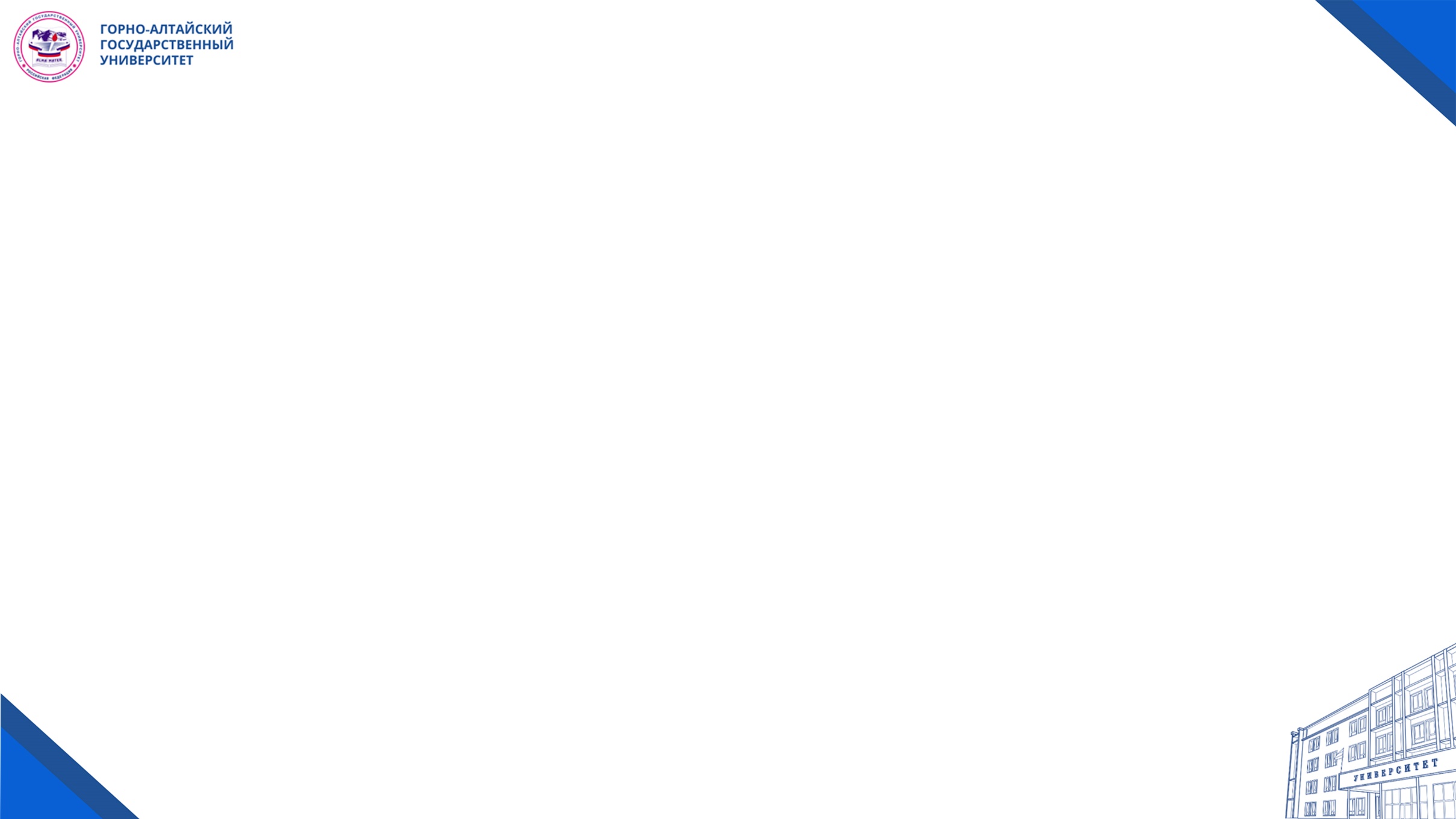 БЛАГОДАРИМ ЗА ВНИМАНИЕ!